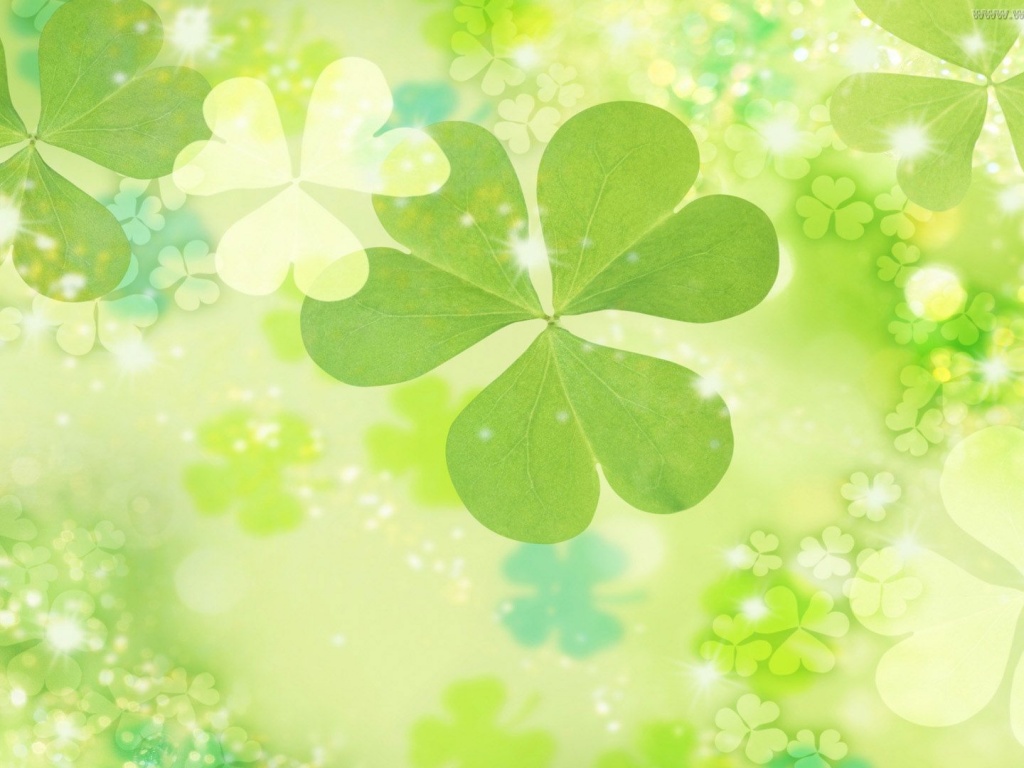 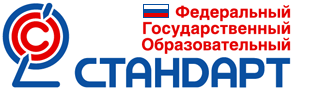 Система оценивания в соответствии с ФГОС. Требования к системе оценки достижения планируемых результатов
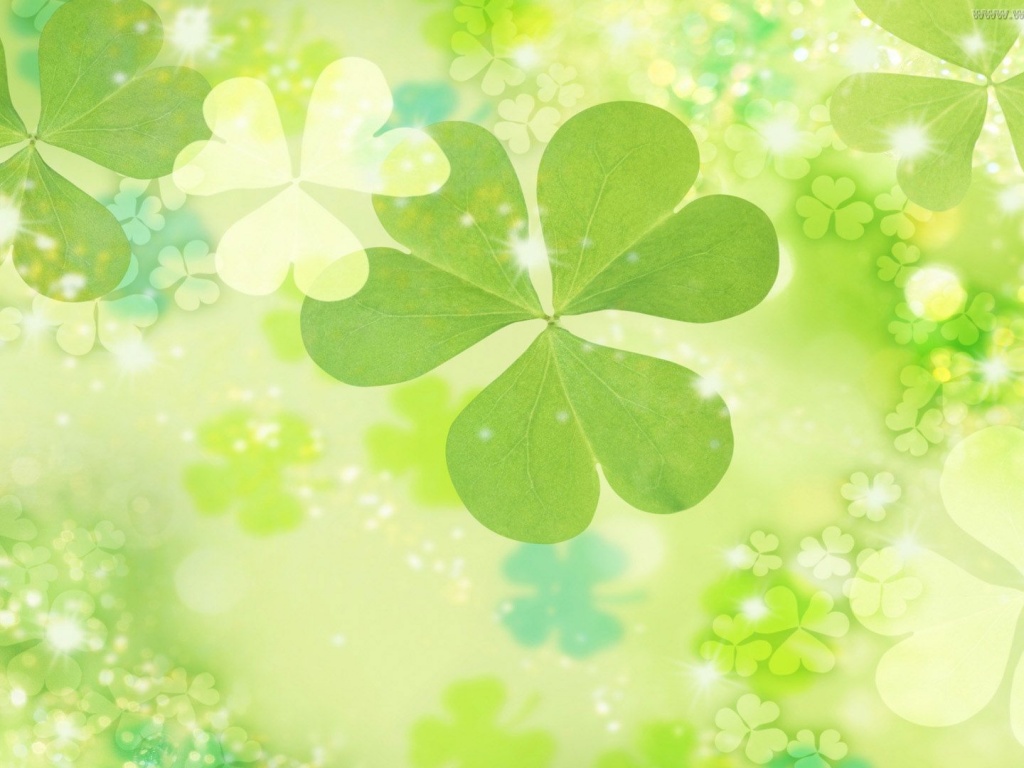 Проблемный вопрос:
Какова  система оценивания в соответствии с ФГОС ?
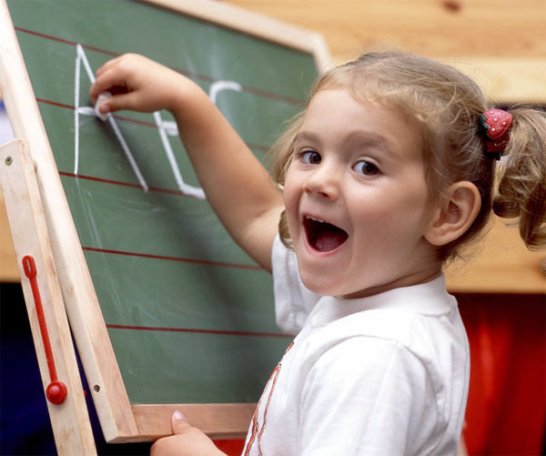 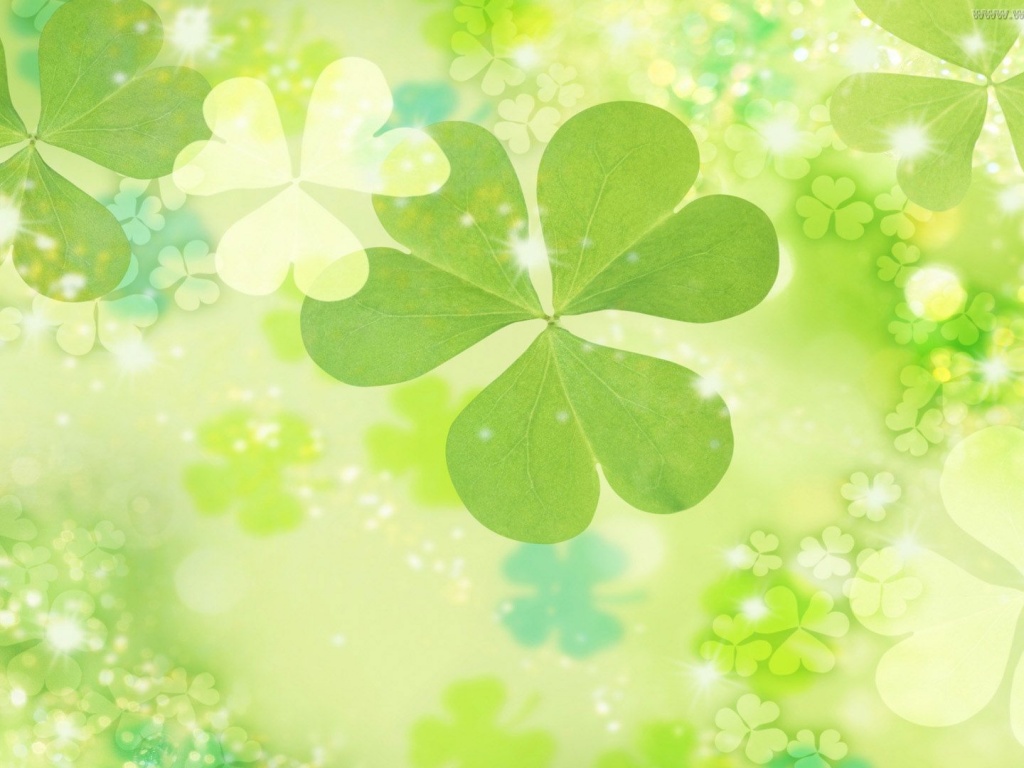 Что должна фиксировать Система оценки ?
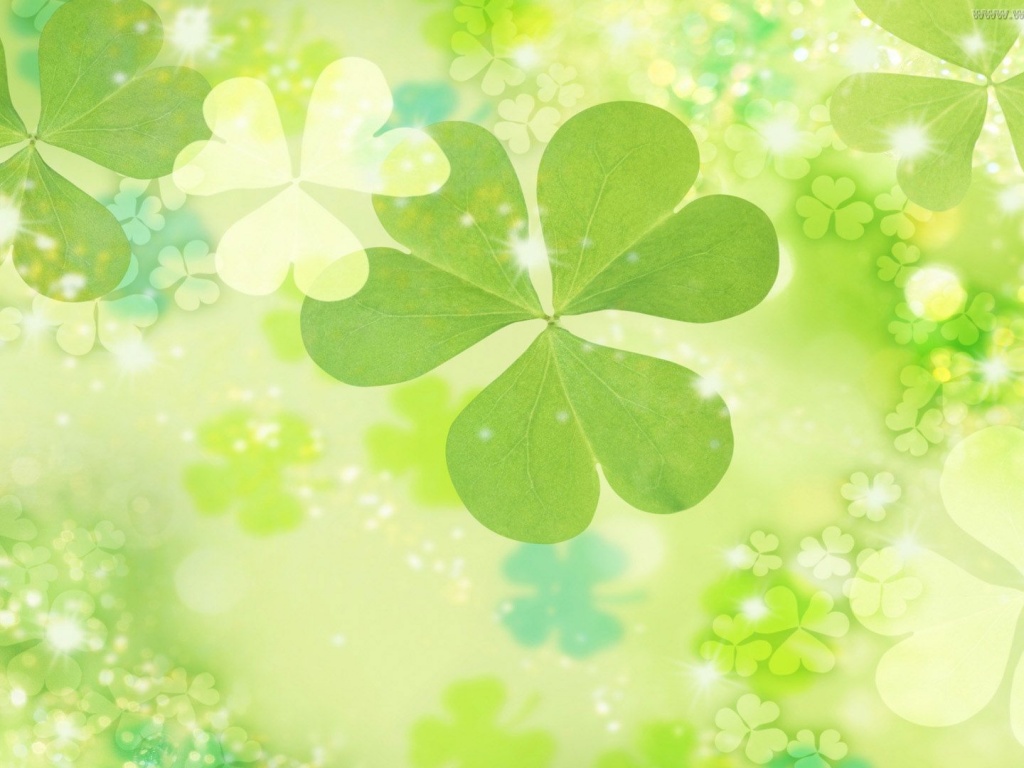 Оценочная деятельность учителя
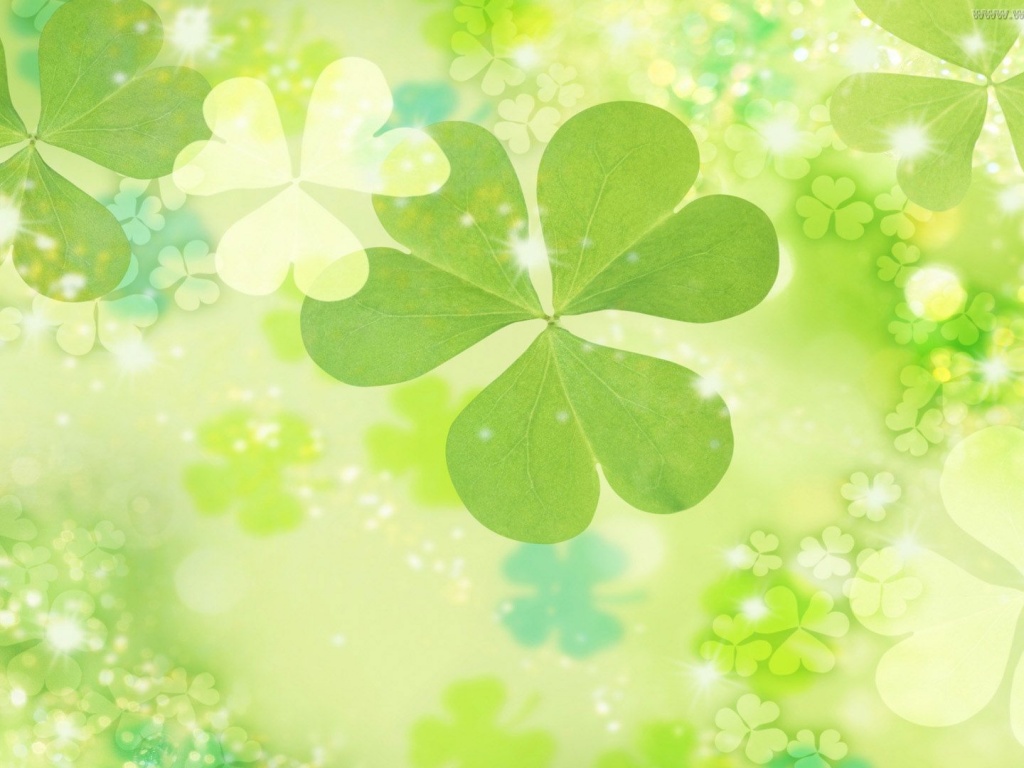 Виды оценивания, используемые в начальной школе
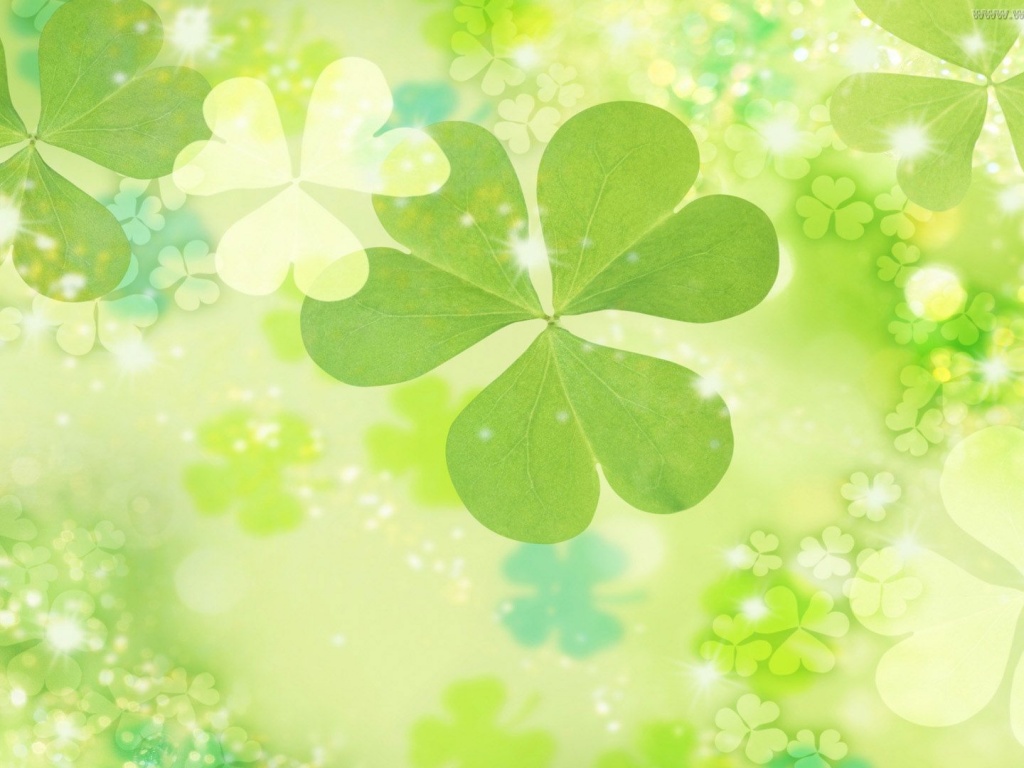 Виды оценивания, используемые в начальной школе
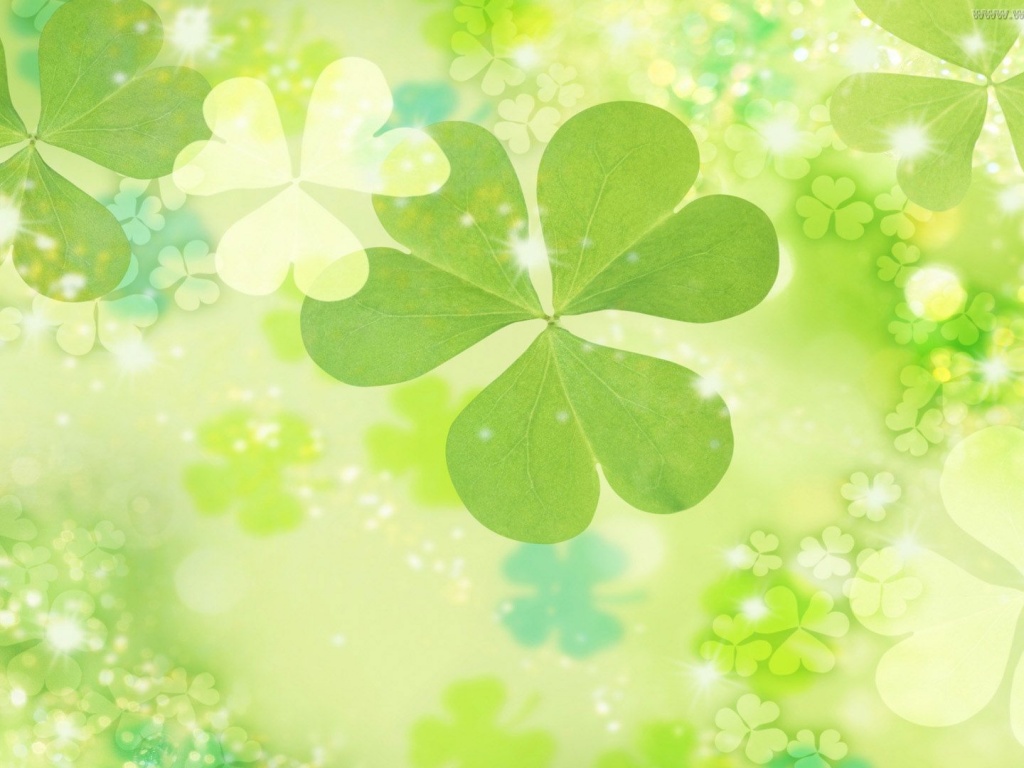 Виды оценивания, используемые в начальной школе
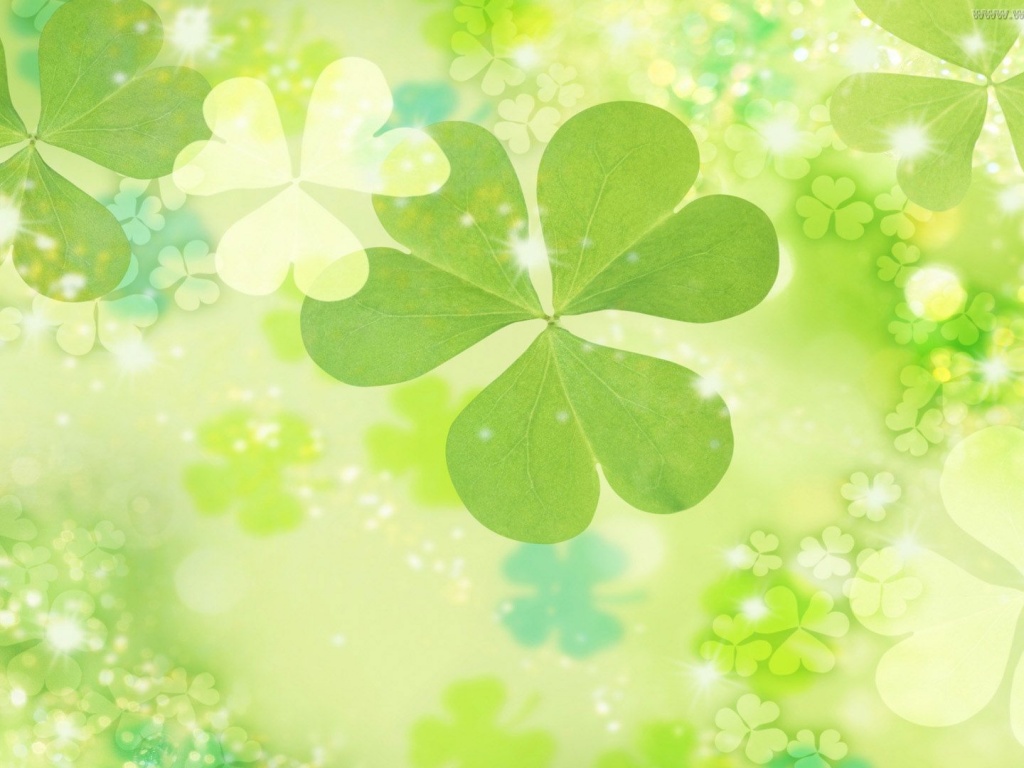 Составляющие итоговой оценки
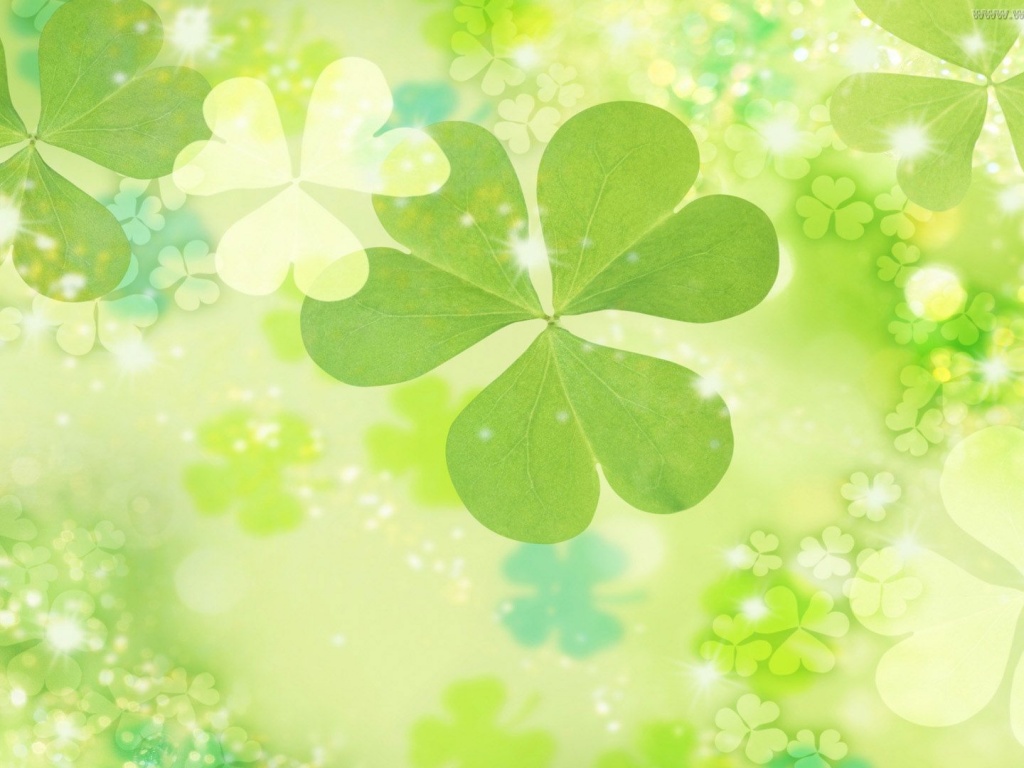 Формы и методы  оценки
Диагностика результатов личностного развития
Метапредметные диагностические работы
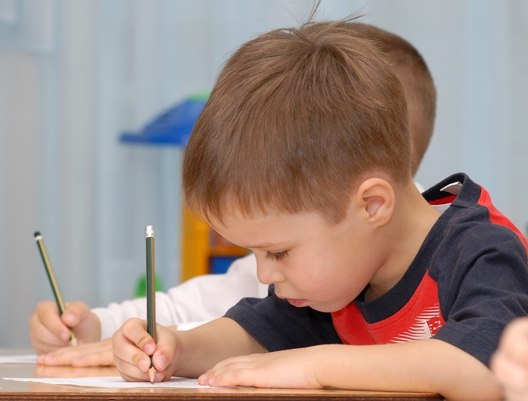 Метапредметные результаты
Регулятивные УУД
Познавательные УУД
Коммуникативные УУД
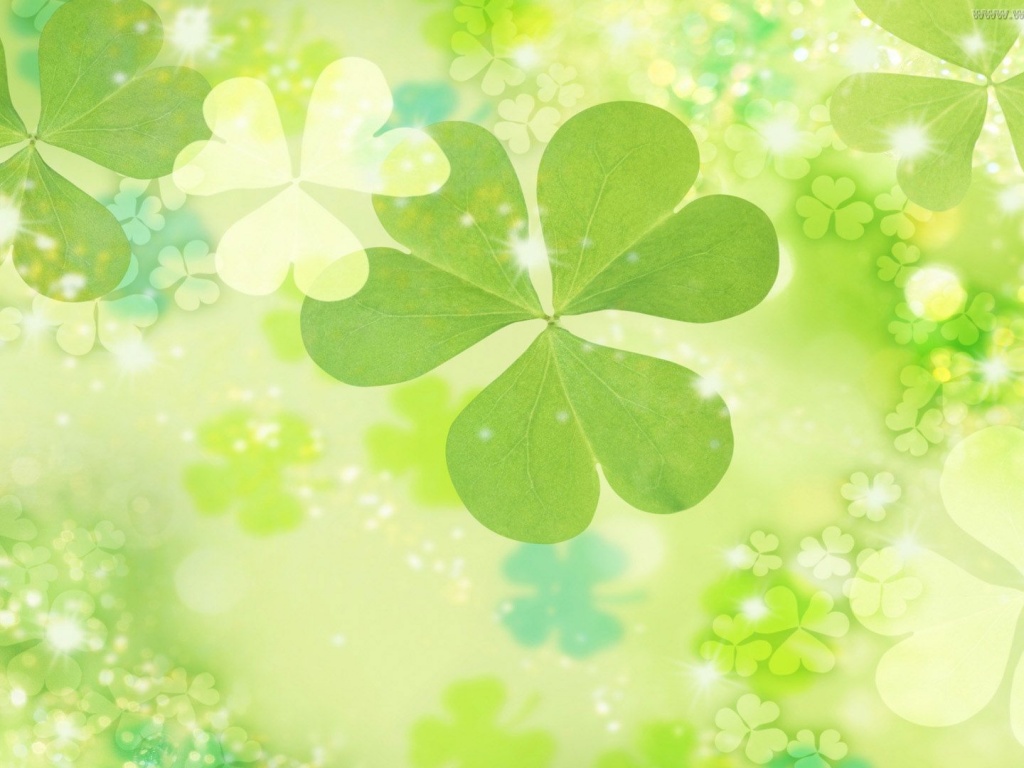 Принципы оценивания
Самооценка ученика предшествует оценке учителя
Оцениваются в первую очередь индивидуальные достижения учащихся
Содержательное  (само)оценивание неотрывно от умения себя контролировать
Самостоятельный выбор учащимися сложности заданий
Право учащихся на незнание и сомнение
Для итоговой аттестации используется накопительная система оценок
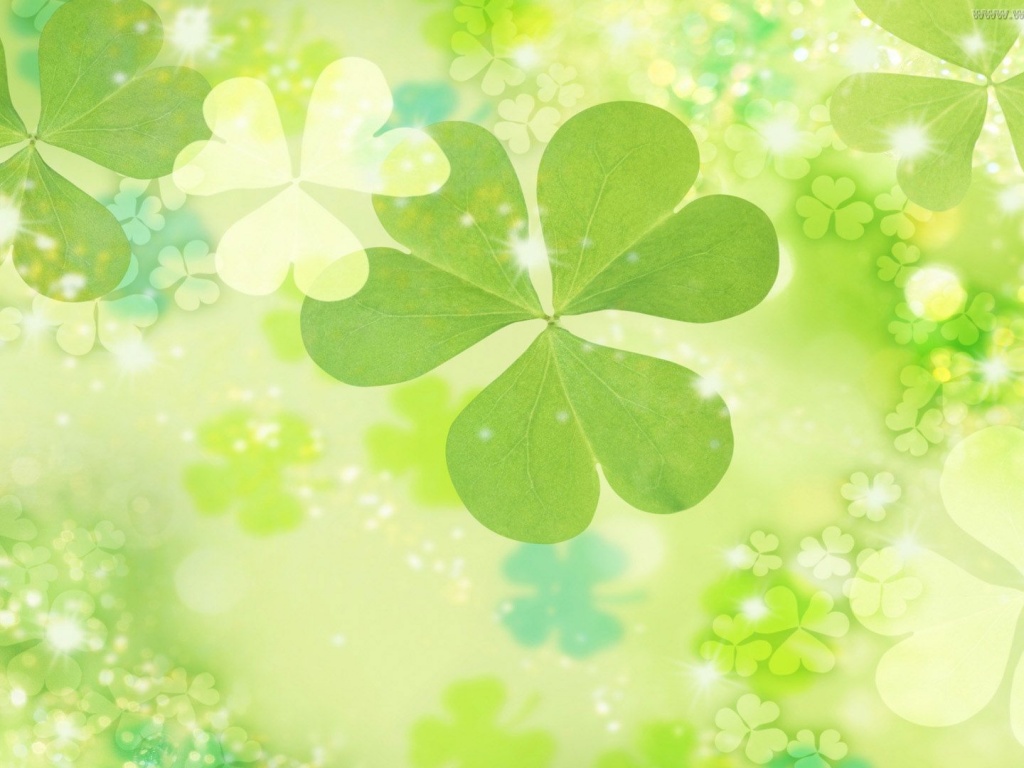 Работа в группах
Уважаемые коллеги!Попробуйте  составить правила оценочной безопасности
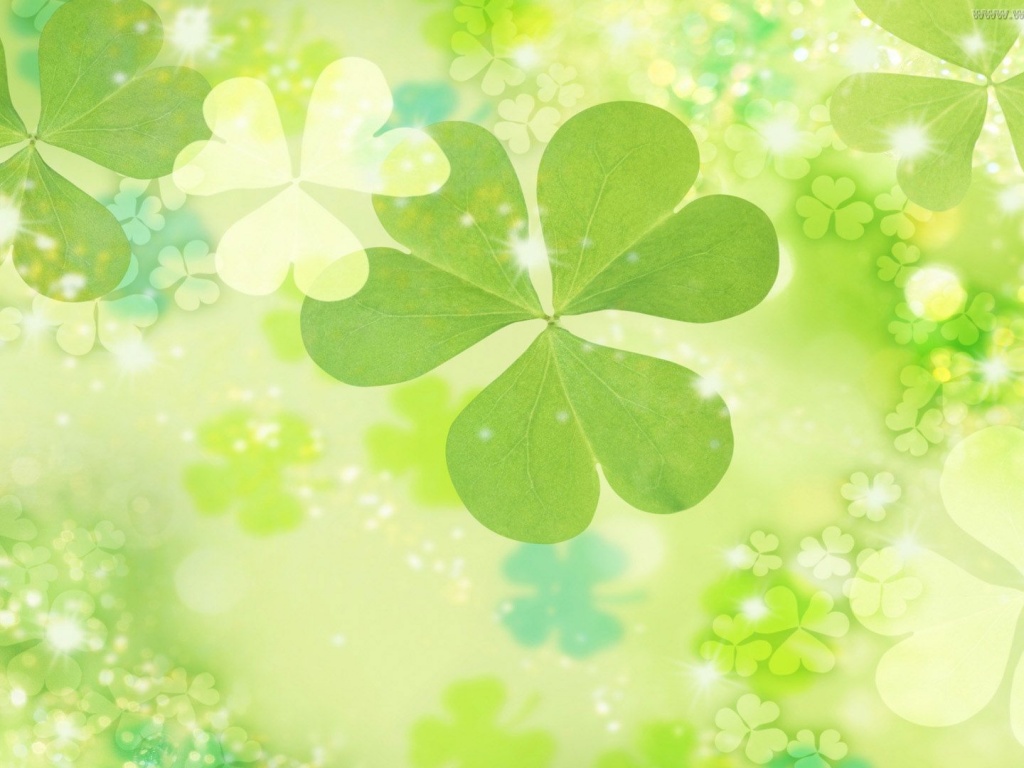 Рефлексия
1.Презентация результатов работы группы2.Анкетирование.
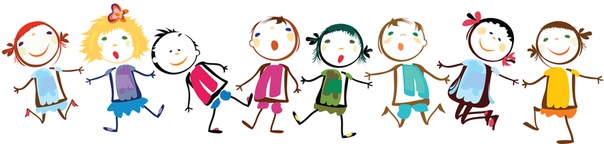 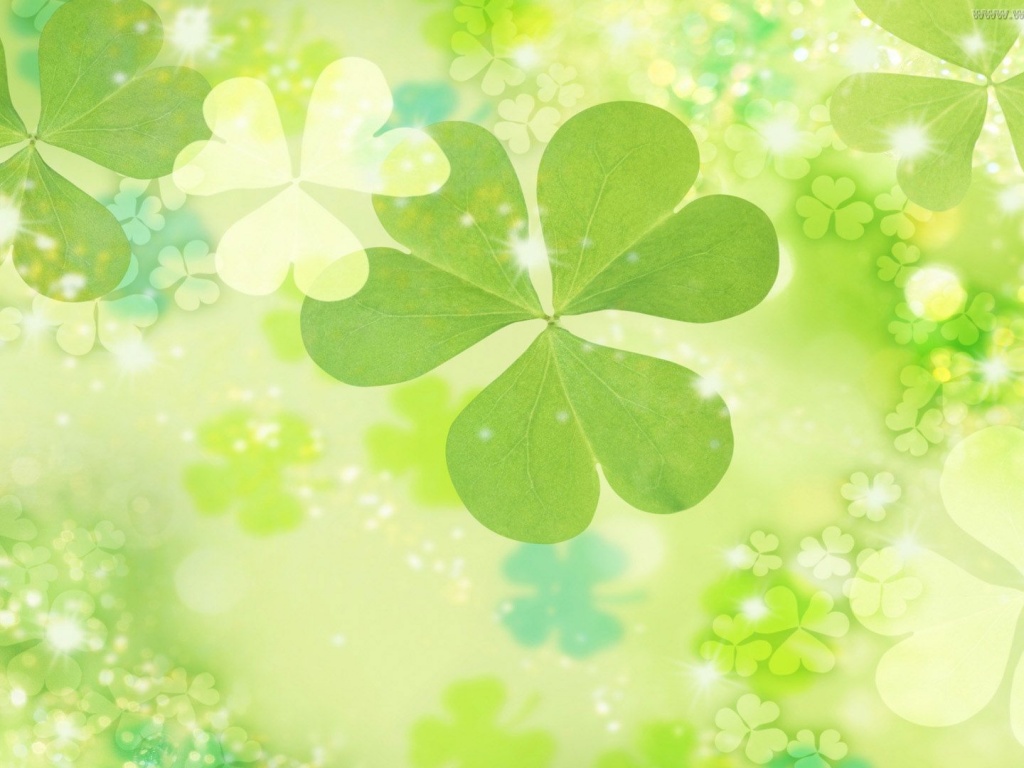 Спасибо за внимание!
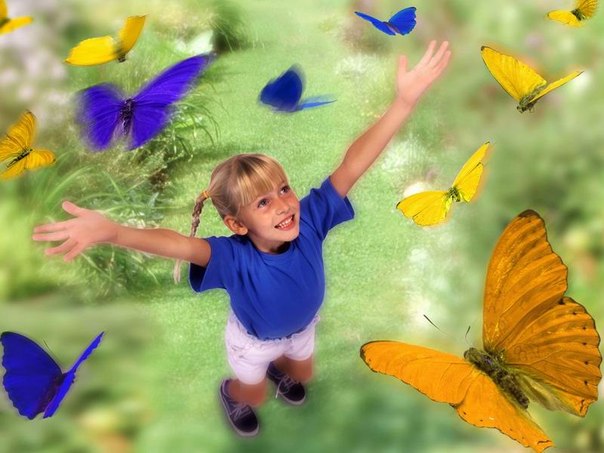